Wheat and Cotton, 

Situation and Outlook
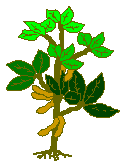 Oklahoma State University
ICE/US Dollar Index:Weekly Nearest April 15 - Present
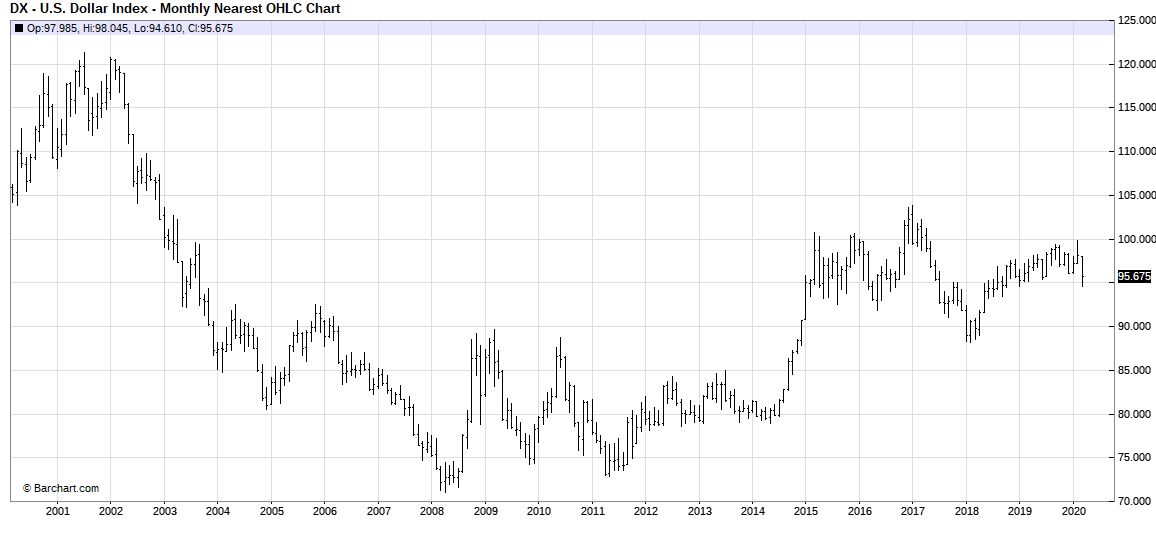 Percentage of World Exports
2019
2000
Wheat
U.S.	27%
B.S.	   6% 
Corn
U.S.	67%
B-U-A	17% (2,0,15)
Soybeans
U.S.	58%
Brazil	25%
Cotton
U.S.	38%
Other	50%
India	  1%
Brazil	  2%
Wheat
U.S.	14%
B.S.	31% 
Corn
U.S.	34%
B-U-A	52% (19,15,18)
Soybeans
U.S.	37%
Brazil	48%
Cotton
U.S.	36%
Other	32%
India	11%
Brazil	13%
Forward Contract Prices
Wheat	  $4.31	  -23 Jly 	$4.14   -40
Corn	  $3.50	  -30 Dec
Milo	  $3.25	  -55 Dec	$3.25   -55
Soybeans $8.04	-100 Nov
Cotton	   $0.59      -0.03 Dec
Wheat
1996-2000 Average Hard Wheat Exporters’ ExportsBillion Bushels
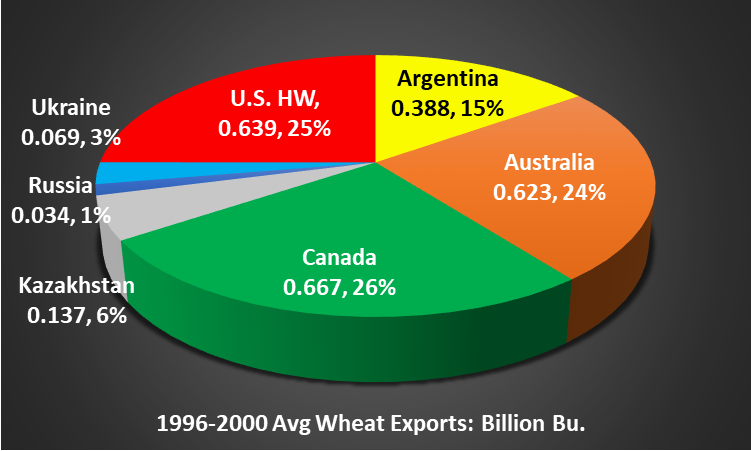 1991-2000 Oklahoma Monthly Average PricesStarting in August, minus 4 cents per month storage costs
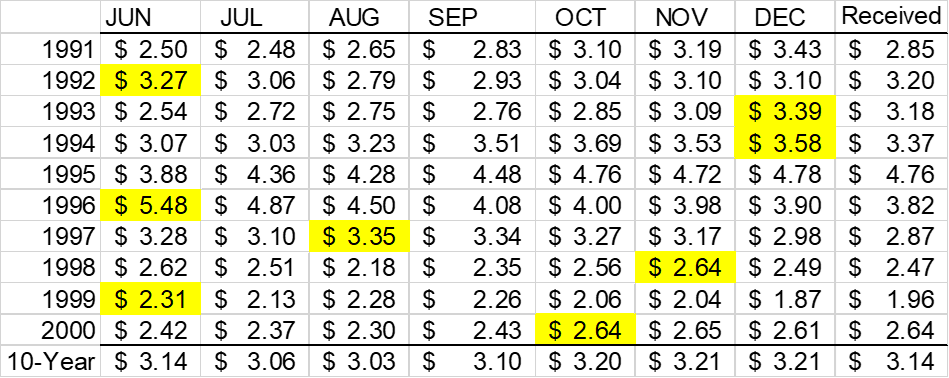 Received is the average price received by Oklahoma wheat producers.
2015-2019 Average Hard Wheat Exporters’ ExportsBillion Bushels
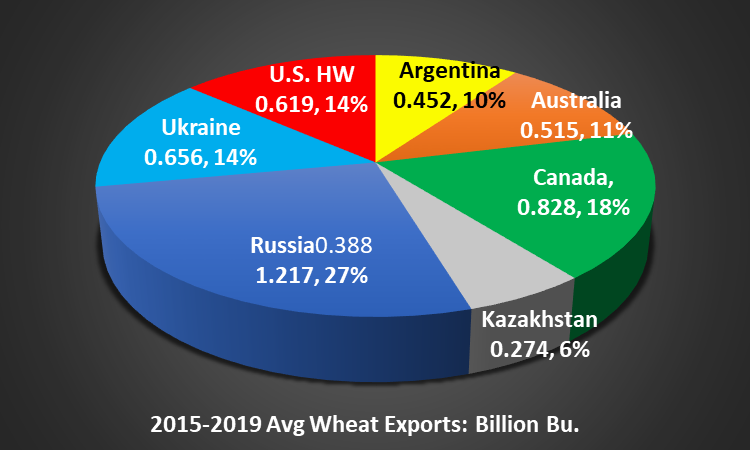 2010-2019 Oklahoma Monthly Average PricesStarting in August, minus 5 cents per month storage costs
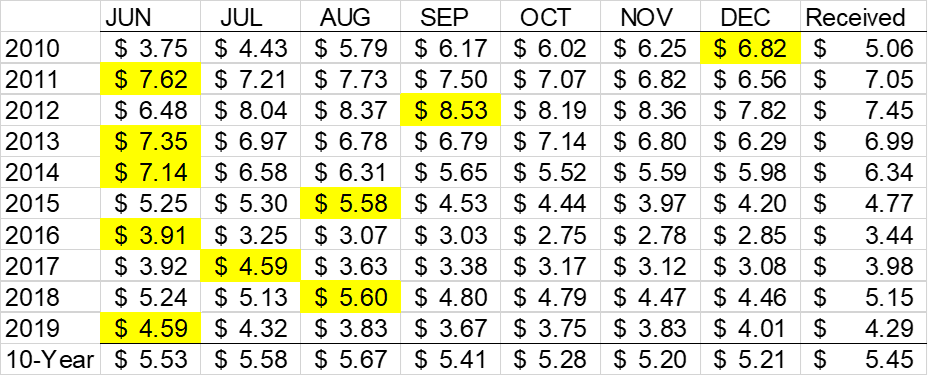 Received is the average price received by Oklahoma wheat producers.
Percentage World Wheat Production  by Month
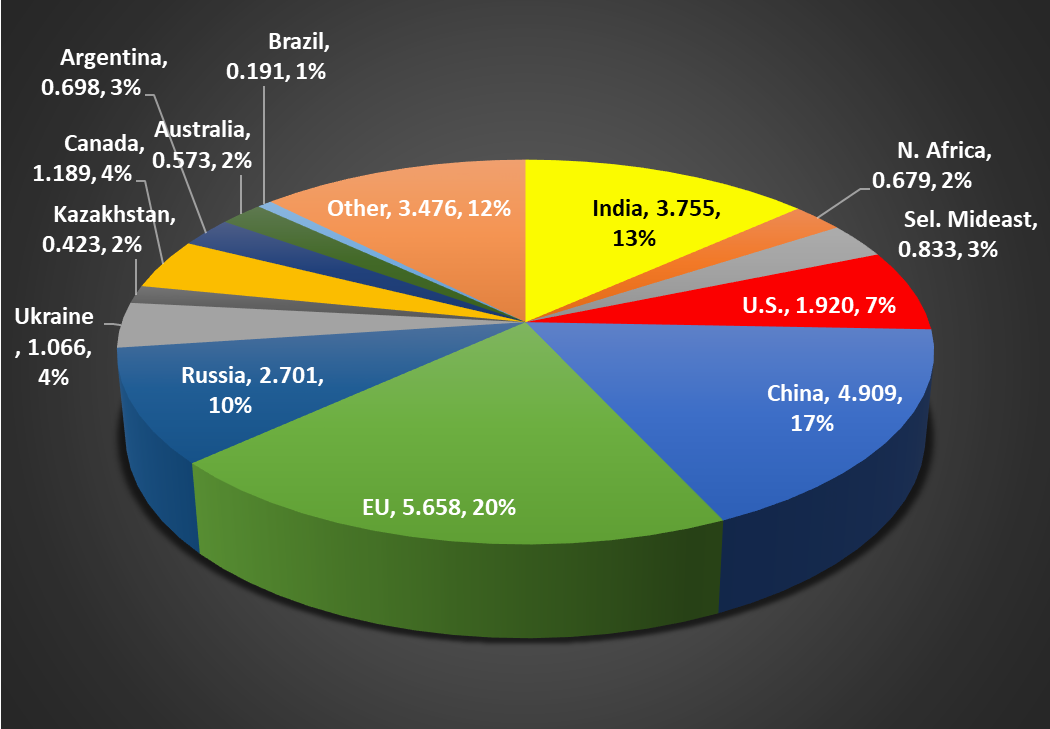 Start of Harvest
Mid-March
End of Harvest
January
2019/20 Wheat Production in Order of Harvest Time:
 (billion bushels)
KC Wheat Contract Price: Monthly---Present
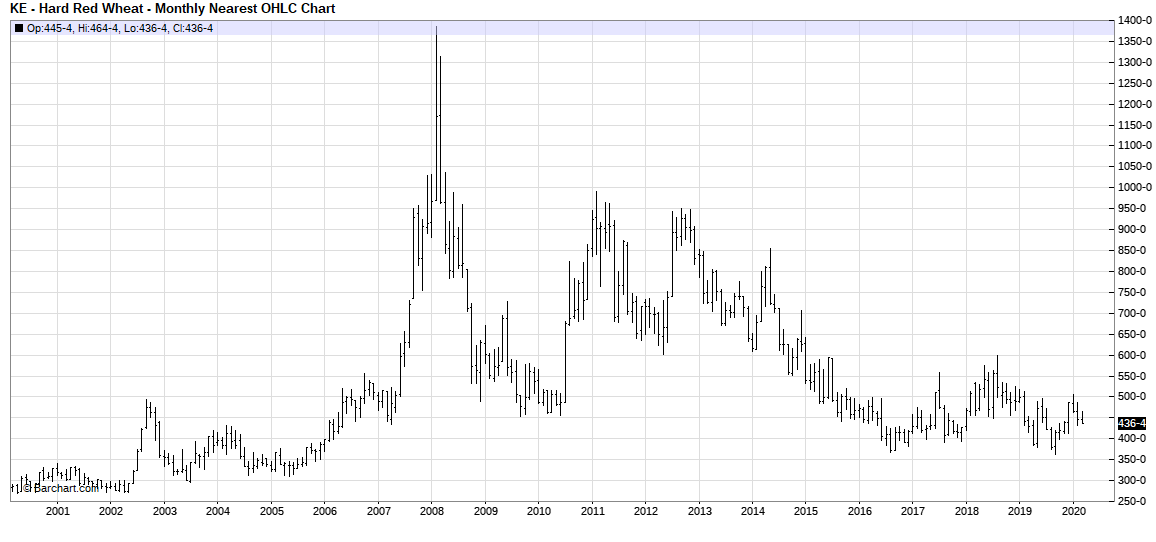 High Ending Stocks
Low Protein &/or TW
U.S Average Annual Wheat Price
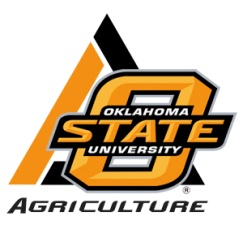 U. S.Price
EndingStocks
Year
Production
Consumption
U.S. Wheat Situation
(Billion Bushels)
25%
37%
43%
36%
EndingStocks
Consumption
Production
Year
Russia 63%; Ukraine 25%, Kazakhstan 11%
Black Sea Wheat Situation
Stocks
To Use
(Billion Bushels)
Market News
World record wheat production 28.3 bb
Black Sea wheat production higher
Russia +150 mb; Ukraine -100 mb; Kazakhstan + 100 mb
Australia +150 mb 
U.S. – Production and Ending Stocks lower
Russia staggering out exports (-19% Feb)
Russia attempting to sell wheat to Philippines
Cotton
2015-2019 Average Cotton Production5-year average-Million 480# Bales
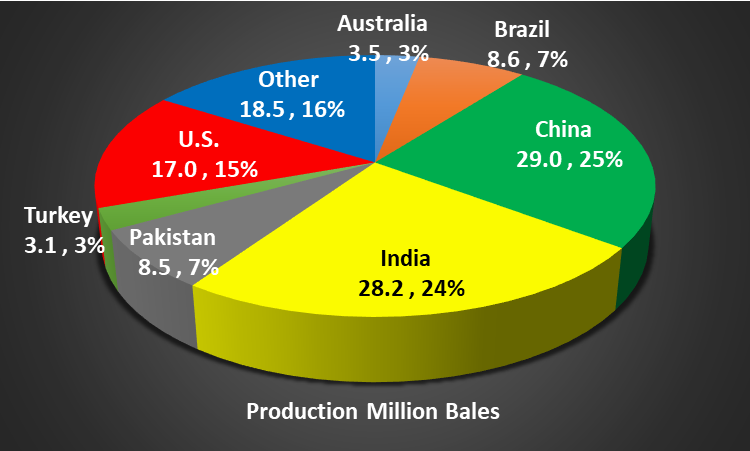 2015-2019 Average Cotton Exports5-year average-Million 480# Bales
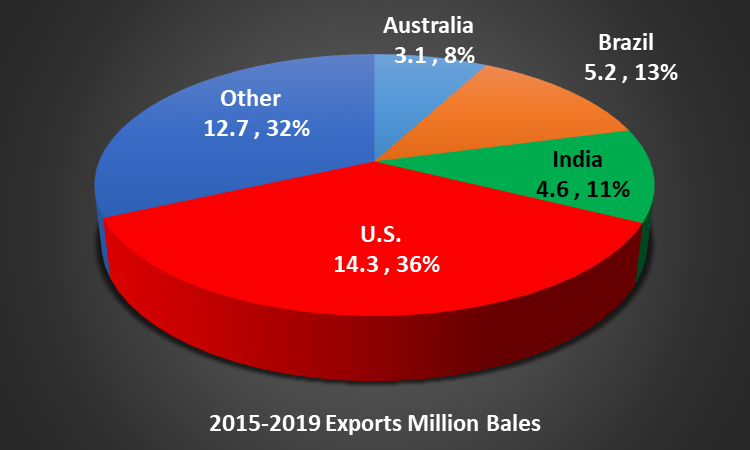 2015-2019 Average Cotton Imports5-year average-Million 480# Bales
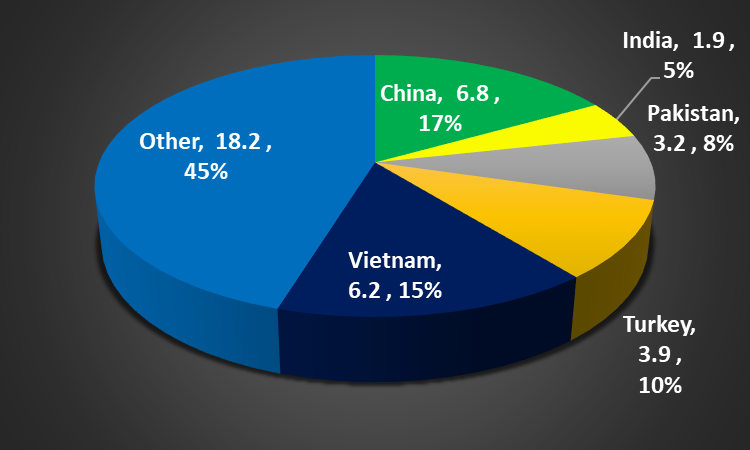 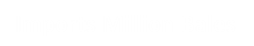 EndingStocks
Year
Production
Consumption
World Cotton Situation
(Million Bales)
U. S.Price
EndingStocks
Year
Production
Consumption
U.S. Cotton Situation
(Million Bales)
CBT Cotton Contract Price: MonthlyJanuary 2000 to Present
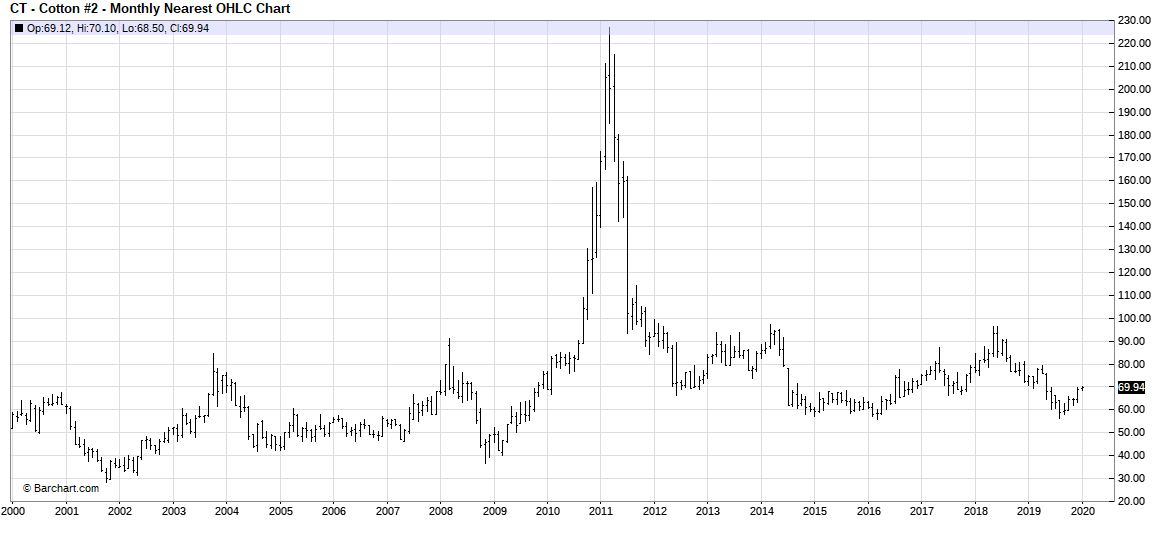 Kim’s Observations
World production has may have a larger impact on U.S. prices than U.S. production.
The Black Sea region will continue to impact prices.
Increased corn production and exports
Need to maintain grain quality
Potential weather problems
There is excess grain
Sell wheat at harvest
No change in prices without weather problems.
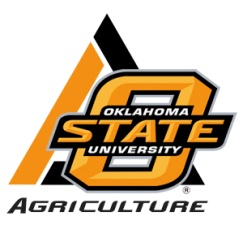